Figure 1 Map Overview page of the Tripal MapViewer user interface. Site visitors can view the linkage group glyphs for ...
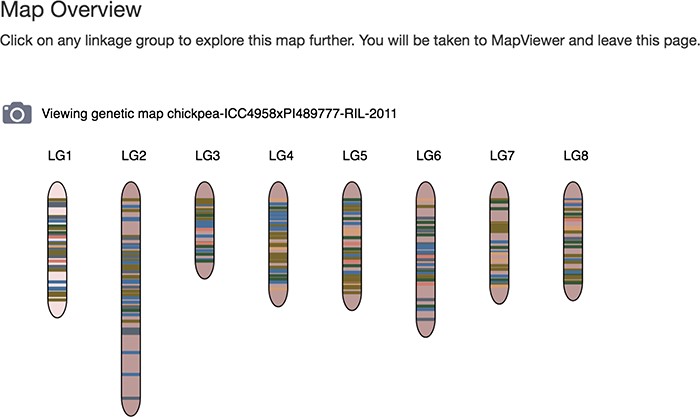 Database (Oxford), Volume 2019, , 2019, baz100, https://doi.org/10.1093/database/baz100
The content of this slide may be subject to copyright: please see the slide notes for details.
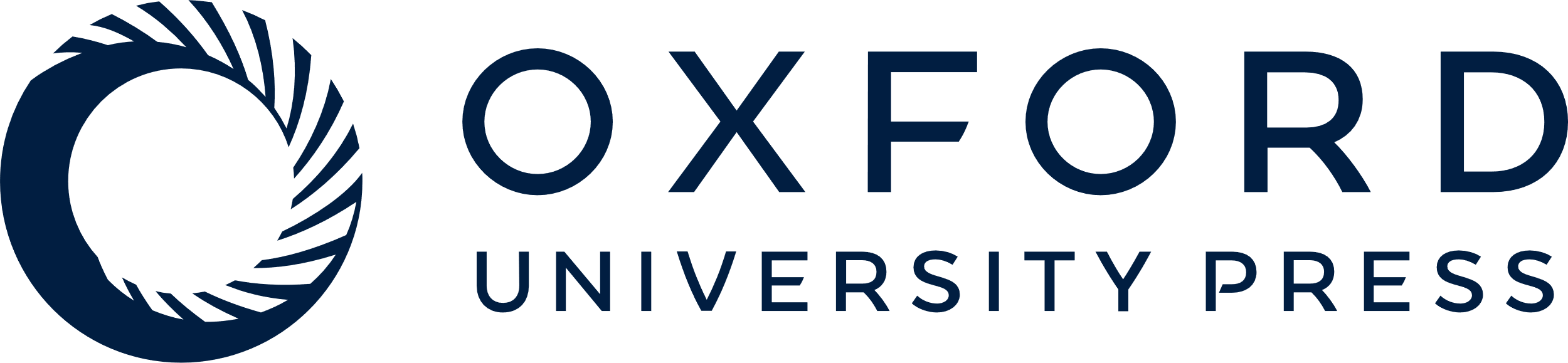 [Speaker Notes: Figure 1 Map Overview page of the Tripal MapViewer user interface. Site visitors can view the linkage group glyphs for a map and by clicking on one, open the main MapViewer page.


Unless provided in the caption above, the following copyright applies to the content of this slide: © The Author(s) 2019. Published by Oxford University Press.This work is written by US Government employees and is in the public domain in the US.]